Chapter 5 The Periodic Law

5.1  History of the Periodic Table
	I.  Mendeleev and Chemical Periodicity
		A. Mendeleev noticed a repeating 	pattern, 		              or periodicity, in properties of elements if 		     he arranged them by their atomic masses.  		B.  He was even able to predict as yet 			               undiscovered elements based on where 		               they ought to be in the periodic table that 		      he developed.
II.  Moseley and the Periodic Law
		A. Moseley organized the periodic table 			     according to atomic number, which showed a 		     more consistent pattern of properties.
		B.  The physical and chemical properties of 			      the elements are periodic functions of their 	               atomic numbers, which is the periodic law.
III.  The Modern Periodic Table
	A.  The periodic table is an arrangement of 			     the elements in order of their atomic 			     numbers so that elements with similar 			     properties fall in the same column, or group.
			1.  The noble gases are unreactive 					     elements in the last group of the 				     periodic table.
			2.  Lanthanides are the elements with 				     atomic numbers from 58 to 71.
			3.  Actinides are the elements with 				     atomic numbers from 90 to 103.
5.2 Electron configuration and the periodic table
Lesson objectives
Students will identify trends in the periodic table by coloring a model of the periodic table and taking notes.
Students will define and illustrate vocabulary words about the periodic table.
5.2 Electron configuration and the periodic table
	I.  Periods and blocks of the periodic table
		A. Periods -Horizontal rows on the periodic table 
			1. Period number corresponds to the 				             highest principal quantum number of 				    the elements in the period.
		B. Sublevel Blocks - Periodic table can be 			             broken into blocks corresponding to s, p, d, f 		             sublevels.
Periods= 
      n levels (1-7)

Groups = 
      sub levels (s,p,d,f)
Periods and Groups
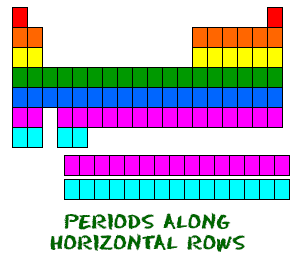 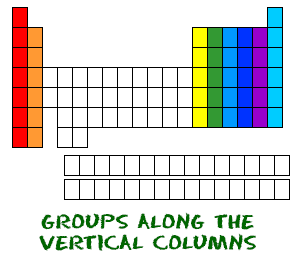 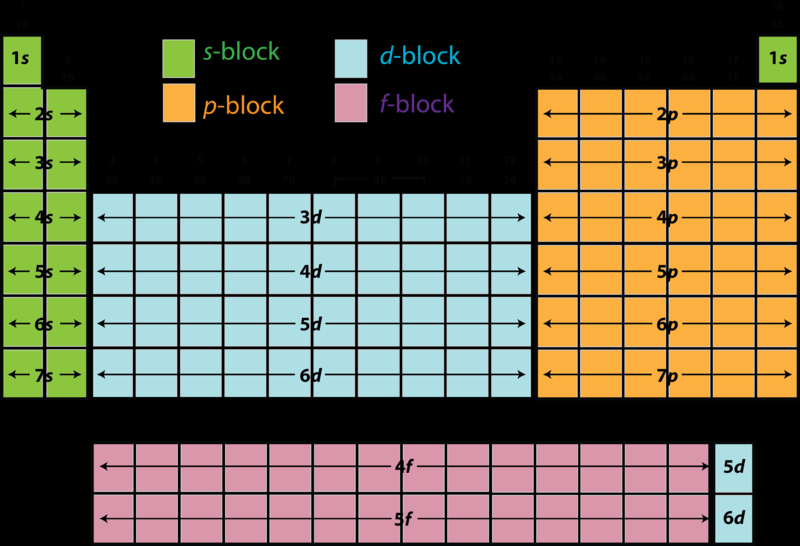 II. Blocks and Groups  
	A. s-Block, Groups 1 and 2 
		1. Group 1 - The alkali metals 
			a. One s electron in outer shell 
			b. Soft, silvery metals of low density 				     and low melting points 
			c. Highly reactive, never found pure 				     in nature
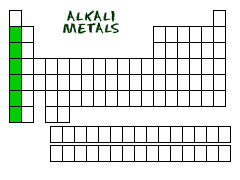 (s-block continued)
		2. Group 2 - The alkaline earth metals 
			a. Two s electrons in outer shell 
			b. Denser, harder, stronger, less 					     reactive than Group 1 
			c. Too reactive to be found pure in 				     nature
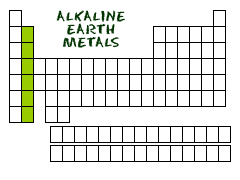 B. d-Block, Groups 3 - 12 
		1. Metals with typical metallic properties  
		2. Referred to as "transition" metals 
		3. Group number = sum of outermost s 			     and d electrons
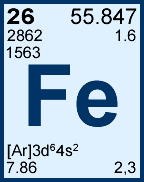 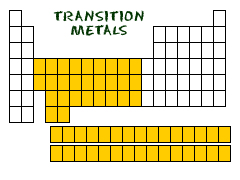 [Ar]3d64s2
6+2=8
Iron is Group 8
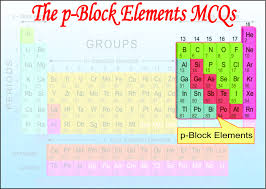 C. p-Block elements, Groups 13 - 18 
		1. Properties vary greatly 
			a. Metals 
					(1) softer and less dense than 					     d-block metals 
					(2) harder and denser than s-						     block metals
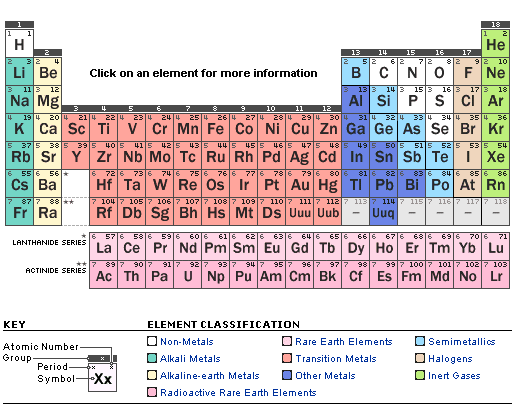 b. Metalloids 
				(1) Brittle solids with some 						      metallic and some nonmetallic 					      properties 
				(2) Semiconductors 
			c. Nonmetals 
				(1) Halogens (Group 17) are 						      most reactive of the 							      nonmetals.
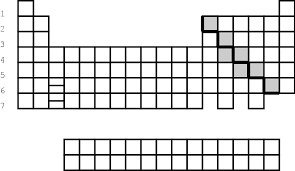 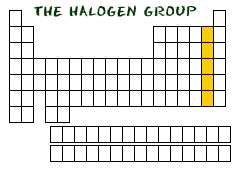 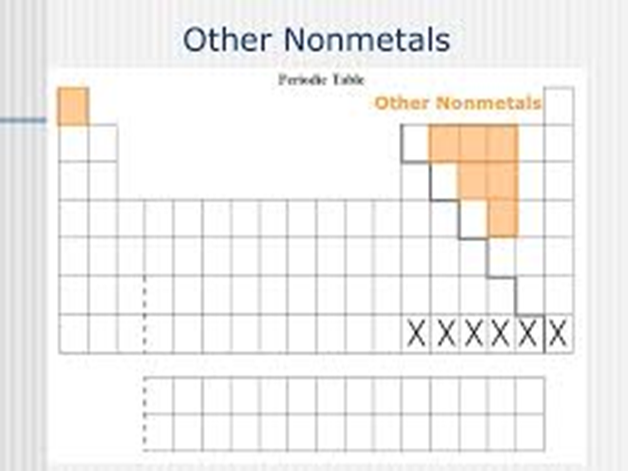 D. f-Block, Lanthanides and Actinides 
			1. Lanthanides are shiny metals similar 				    in reactivity to the Group 2 metals. 



		2. Actinides 
			a. All are radioactive. 
			b. Plutonium (94) through 						     Lawrencium (103) are man-made.
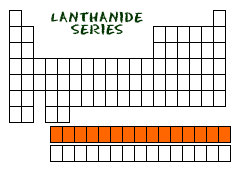 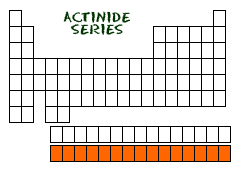 E. Noble Gases-Group 18
		1. All in gaseous form
		2. Do NOT react with anything
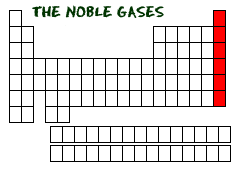 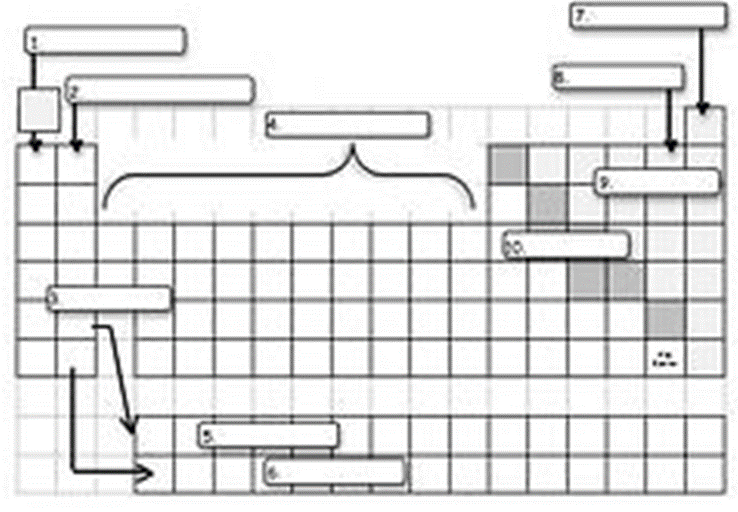 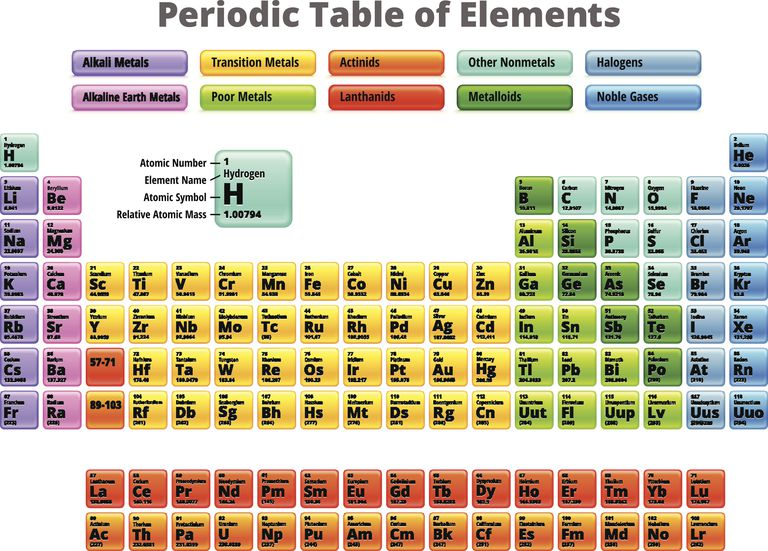